FNST Issue 1Tritium Self Sufficiency
-Technical Issues  and Conditions for Attaining tritium self sufficiency in a practical DT fusion system
-Requirements for demonstrating the ability of DT fusion energy system to be “self-sustained”
Mohamed Abdou

With input from the community: J. Anderson, S. Willms, W. Kuan, J. Brooks, P. Finn, R. Clemmer, N. Morley, M. Sawan, 
D. Sze, P. Calderoni, A.Ying, S. Malang, L. Baylor, M. Gouge

FNST Meeting , UCLA, August 18-20, 2009
Tritium self-sufficiency condition:Λa     Λr
Λr = Required tritium breeding ratio
	Λr is 1 + G, where G is the margin required to account for: 1) Supply tritium inventory for start-up of other reactors (for a                  	specified doubling time).
	2) Tritium inventory holdup in plant components (e.g. fueling 	system, plasma exhaust/vacuum pumping systems, etc.)
	3) Losses via radioactive decay (5.5% / year)
	Λr is dependent on many system physics and technology parameters.

Λa = Achievable tritium breeding ratio
	Λa is a function of technology, material and physics.
2
Λa = Achievable tritium breeding ratio
	Λa is a function of technology, material and physics. 
FW thickness, amount of structure in the blanket, blanket concept. 30% reduction in Λa could result from using 20% structure in the blanket.
ITER detailed engineering design is showing FW may have to be much thicker than we want for T self sufficiency.
Current conceptual designs have not yet incorporated rigorous structural mechanics analysis to determine structural requirements.
Presence of stabilizing/conducting shell materials/coils for plasma control and attaining advanced plasma physics modes.    
Plasma heating/fueling/exhaust, PFC coating/materials/geometry.
Plasma configuration (tokamak, stellerator, etc.).
(Figs. 1-3 from Sawan)
Figure 3
Figure 1
Figure 2
3
CURRENT PROBLEMS IN TRYING TO ACCURATELY PREDICT ACHIEVABLE TBR
Uncertainties in Predicting Achievable TBR
Uncertainties arising from design definition (e.g. uncertainties in the technology, material, and physics conditions).
Uncertainties due to neutronics modelling of detailed geometry, configuration, and materials for the highly complex, heterogeneous fusion system.
Uncertainties in nuclear data, calculational methods, and computational codes.
Inability to “validate” neutronics calculations because of lack of prototypical integral experiments in the fusion environment.




 Such analysis introduces, by necessity, some key assumptions and expert judgment. See, for example, M. Abdou, et. al, "Deuterium-Tritium Fuel Self-Sufficiency in Fusion Reactors," Fusion Technology, 9: 250-285 (1986); and M. Sawan, M. Abdou, "Physics and Technology Conditions for attaining Tritium Self-Sufficiency for the DT Fuel Cycle", Fusion Engineering & Design, 81:(8–14), 1131–1144 (2006).
Analysis* of current worldwide FW/Blanket concepts shows that achievable TBR will most likely be   Λa ≤  1.15
4
When Can We Accurately Predict , Verify, and Validate Achievable TBR?
After we have:
Detailed, accurate definition of the design of the in-vessel components (PFC, First Wall/Blanket, penetrations, etc.)
Prototypical accurate integral neutronics experiments:
This can be achieved only in DT-plasma-based facility
Current integral experiments are limited to point neutron source with S < 5 x 1012 n/s.  Does not allow a) accurate simulation of angular neutron flux, b) complex geometry with subsystem details and hetergenity. (Efforts on such experiments showed that calculations differ from experiments by ~10%)
	Analysis by Abdou and Shatalov has shown that at least                        a “full sector” testing in fusion facility is required for accurate measurement of achievable TBR. (Uncertainties in extrapolation in the poloidal direction from module is larger than the required accuracy.)
ITER TBM will provide very important information on achievable TBR (initial verification of codes, models, and data). 

FNSF is essential in providing more definitive validation of codes, models, and  data and the predictability of achievable TBR. (Total tritium production will be measured directly in addition to local measurements). FNSF is essential to validating the design of blanket, divertor, and other in-vessel components.
5
DT plasma
PFC
Blanket
Dynamic fuel cycle models were developed to calculate time-dependent tritium flow rates and inventoriesSuch models are essential to predict the required TBR
(Dynamic Fuel Cycle Modelling: Abdou/Kuan et al. 1986, 1999)
Simplified Schematic of Fuel Cycle
To new plants
Fueling system
T storage and management
Startup Inventory
Impurity separation and Isotope separation system
Exhaust Processing
(primary vacuum pumping)
T processing for blanket and PFC depends on design option
T waste treatment
6
Key Parameters Affecting Tritium inventory ( and amount of tritium loss by radioactive decay), and hence, Required TBR
doubling time for fusion power plants 
Tritium burn-up fraction in the plasma fb 
fueling efficiency
time required for tritium processing of various tritium-containing streams (e.g. plasma exhaust, tritium-extraction fluids from the blanket), ttp
“reserve time”, i.e. days of tritium supply kept in “reserve” storage to keep plasma and plant operational in case of any malfunction in tritium processing system
parameters and conditions that lead to large “trapped” inventories in reactor components (e.g. in divertor, FW, blanket)
inefficiencies in various tritium processing schemes
7
Tritium Burn-up Fraction
Tritium Burn-up Fraction	              the probability that a tritium atom injected (and penetrates into) the plasma will undergo a fusion reaction before it escapes.
	fusion reaction rate / tritium fueling rate
Fueling rate (S) = fuel injection rate (J)  x  fueling efficiency  
   ion particle balance :				[Eq. 1]     
            Fusion reaction rate 
            Loss rate from the plasma, typically assumed to be
             particle confinement time        
				      (in Eq 1 ignored recycling from the edge, it 
For steady state:			       modifies     to become			 )



     can be increased only by increasing the confinement time     and n
8
Tritium Inventory
The tritium inventory in systems associated with the plasma (in fueling storage, plasma exhaust, etc.) is inversely proportional to the tritium burn-up fraction and fueling efficiency, and proportional to  “time to process tritium, ttp”.
			ttp is the “tritium residence time”: time to go through the 				vacuum pumping, impurity separation, ISS, fuel fabrication and 			injection

Implications of tritium burn-up fraction for ITER ~ 0.3%
A power reactor consumes ~ 0.5 kg per day, and if ttp is ~ 24 hours like TSTA, then the tritium inventory in the fuel storage will be > 160 kg!! Totally unacceptable. If ttp is reduced to 4 hours, I will be ~ 27 kg. Still too high!!
A power reactor with the same      as ITER would be unacceptable!
(Note: Tritium inventories in other components, e.g. blanket, do not depend on burn fraction)
           -------------------------------------------------------------------------------------------
Why large tritium inventory is unacceptable
Safety
Power required to heat fueled tritium to plasma temperature (See D. Sze)
Required tritium breeding ratio becomes much higher
9
Results of Dynamic Fuel Cycle Models Show that the Required TBR Strongly Depends on Tritium Burn-Up Fraction (fb), Tritium Processing Time (particularly for low fb) and on Doubling Time
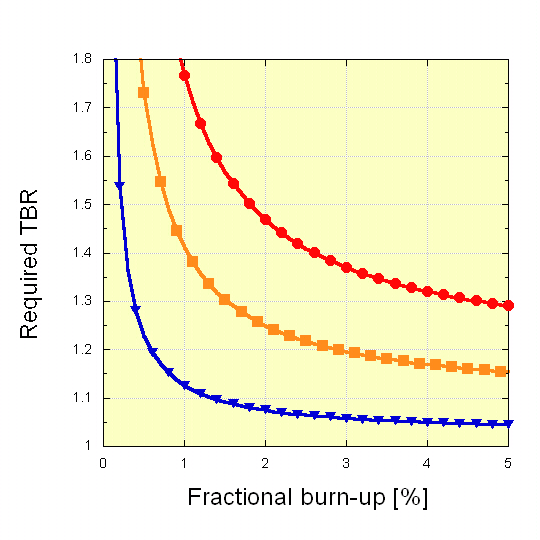 Fusion power 	1.5GW
Reserve time		2 days
Waste removal efficiency	0.9
(See paper for details)
td = doubling time
We will learn form ITER what tritium burn-up fraction  and fueling efficiency are achievable.
Work on ITER fuel processing systems will help quantify inventories, flow rates, and processing times required in fusion at near reactor scale.
[however in-vessel components will be less relevant due to low operating temperatures and non-prototypic materials and designs, and the absence of tritium breeding]
Required TBR
td=1 yr
td=5 yr
td=10 yr
T burn-up fraction (%) •     f
10
Attaining tritium self-sufficiency in DT Fusion imposes key requirements on physics and technology. For example:
For doubling time > 5 years
	T burn-up fraction x fueling efficiency > 5%
	Tritium processing time (in plasma exhaust processing) < 4 hours
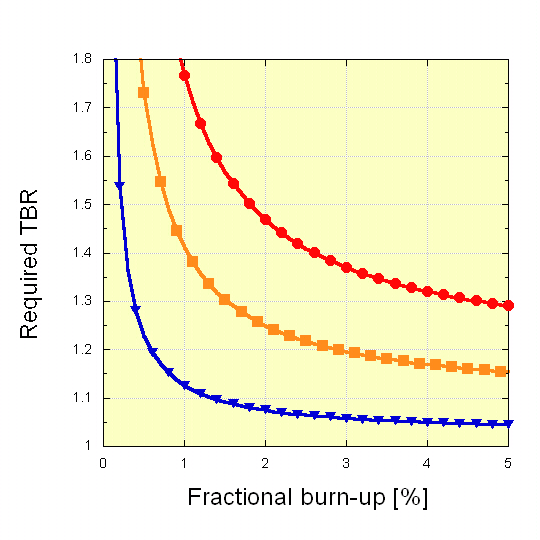 For short doubling time ~ 1 yr (early stages of commercialization), the required TBR is significantly higher and requires additional measures
td = doubling time
Required TBR
td=1 yr
Max achievable 
TBR ≤ 1.15
td=5 yr
td=10 yr
“Window” for Tritium self sufficiency
T burn-up fraction (%) •    f
11
Issue for FNSF?
Will FNSF will have shorter    than ITER, and hence lower     ?

FNSF will be steady state. ITER has pulses with long down time between pulses to allow reprocessing of tritium from the plasma exhaust.

This will lead to larger tritium inventory in FNSF and larger required TBR than we previously estimated. Need  to evaluate.
12
Physics and Technology R&D needs to assess the potential for achieving “Tritium Self-Sufficiency”
Establish the conditions governing the scientific feasibility of the D-T cycle, i.e., determine the “phase-space” of plasma, nuclear, material, and technological conditions in which tritium self-sufficiency can be attained

The D-T cycle is the basis of the current world plasma physics and technology program. There is only a “window” of physics and technology parameters in which the D-T cycle is feasible. We need to determine this “window.” (If the D-T cycle is not feasible the plasma physics and technology research would be very different.)

Examples of questions to be answered:
  
Can we achieve tritium fractional burn-up of > 5%, fueling efficiency
	> 90%, and tritium processing time < 4 hours?
Can plasma-edge recycling improve burn-up fraction?
Are advanced physics modes acceptable? 
Is the “temperature window” for tritium release from solid breeders sufficient for adequate TBR? 
Is there a blanket/material system that can exist in this phase-space?
13
R&D for Tritium Self-Sufficiency (cont’d)
2. 	Develop and test FW/Blankets/PFC that can operate in the integrated fusion environment under reactor-relevant conditions
The ITER Test Blanket Module (TBM) is essential for experimental verification of several principles necessary for assessing tritium self-sufficiency
FNSF with sector and full breeding blanket is essential for validation of the potential of DT fusion systems to attain tritium self sufficiency

3. 	R&D on FW/Blanket/PFC and Tritium Processing Systems that emphasize:
Minimizing Tritium inventory in components
“Much faster” tritium processing system, particularly processing of the “plasma exhaust”
Improve reliability of tritium-producing (blanket) and tritium processing systems

4. 	R&D on physics and fueling concepts that improve the tritium burn-up fraction in the plasma to > 5% and fueling efficiency to > 90%
14
References for Tritium Self Sufficiency(For further reading on details of modeling and analysis)
M. Abdou, et. al, "Deuterium-Tritium Fuel Self-Sufficiency in Fusion Reactors," Fusion Technology, 9: 250-285 (1986).
M. Abdou, et al, "Japan Atomic Energy Research Institute/United States Integral Neutronics Experiments and Analyses for Tritium Breeding, Nuclear Heating, and Induced Radioactivity," Fusion Technology, 28, No.1: 5-38 (1995).
W. Kuan and M. Abdou, "A New Approach for Assessing the Required Tritium Breeding Ratio and Startup Inventory in Future Fusion Reactors," Fusion Technology, 35: 309-353 (1999).
M. Sawan, M. Abdou, "Physics and Technology Conditions for attaining Tritium Self-Sufficiency for the DT Fuel Cycle," Fusion Engineering & Design, 81:(8–14), 1131–1144 (2006).
References on Tritium Burn-up fraction and Fueling:- STARFIRE 1980- DEMO (ANL) 1982- BCSS 1984- Publications by Jeff Brooks, Rob Clemmer, and Pat Finn 1980's- ARIES- ITER- Recent papers and presentations by Larry Baylor, Mike Gouge, Gary Jackson
15